EECE.2160ECE Application Programming
Instructors:  
Dr. Michael Geiger & Dr. Peilong Li
Spring 2017

Lecture 33:
Linked lists: keeping in order
File I/O
Lecture outline
Announcements/reminders
Program 8 due today
Program 9 due 4/28
All outstanding program regrades due 4/28
Remember, e-mail the appropriate TA and CC your instructor when you resubmit—do not just e-mail Dr. Geiger
Today’s class
Dynamically allocated data structures: linked lists
4/19/17
2
ECE Application Programming: Lecture 33
Review: Linked list
Simple pointer-based structure: linked list
Each element (node) contains data + pointer to next element in list
Last element points to NULL
Program using list needs pointer to first node


Image source: http://en.wikipedia.org/wiki/Linked_list
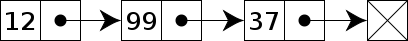 4/19/17
3
ECE Application Programming: Lecture 33
Review: Deleting item from list
LLnode *delNode(LLnode *list, int v)

Need 2 pointers—one for current node, one for previous—because removing node requires you to change prev. node to point past current one
LLnode *cur = list;
LLnode *prev = NULL;
Search list until you either find item or hit end, moving both pointers each time
while ((cur != NULL) && (cur->value != v)) {
	prev = cur;
	cur = cur->next;
}
4/19/17
4
ECE Application Programming: Lecture 33
Deleting item from list (continued)
Case 1: Data wasn’t found  return unchanged list
if (cur == NULL) return list;

Case 2a: Data was found in first node  beginning of list will be current 2nd node
if (prev == NULL) list = list->next;

Case 2b: Data found elsewhere  previous node points past node to be removed
else prev->next = cur->next;

Remove node holding data, then return list
free(cur);
return list;
4/19/17
5
ECE Application Programming: Lecture 33
Review: Sorted linked list
Can ensure each item is sorted as it’s added
Slower item insertion, but faster search
Not easy with arrays: must move existing data
Keeping linked list sorted
Find appropriate location
Often done by going “past” appropriate spot
Modify pointers
Node before correct spot points to new node
New node points to node after correct spot
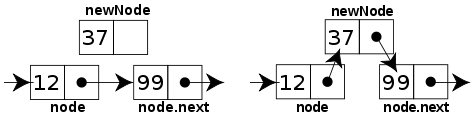 Image source: http://en.wikipedia.org/wiki/Linked_list
4/19/17
6
ECE Application Programming: Lecture 33
Review: findSortedNode
LLnode *findSortedNode(LLnode *list, int v) {
LLnode *n;

n = list;  // Start with first node

while ((n != NULL) && (n->value <= v)) {   
if (n->value == v)    // Data found--return n
	return n;
n = n->next;
}
return NULL; // If you get here, data wasn't found
}
4/19/17
7
ECE Application Programming: Lecture 33
Adding item to sorted list
LLnode *addSortedNode(LLnode *list, int v)
(See web for full function)

Dynamically allocate space for newNode (same as basic add function)

Need two pointers--one for current item, one for previous
LLnode *cur = list;
LLnode *prev = NULL;

Search list until you either find appropriate spot or hit end, moving both pointers each time
while ((cur != NULL) && (cur->value < v)) {
	prev = cur;
	cur = cur->next;
}
4/19/17
8
ECE Application Programming: Lecture 33
Adding item to sorted list (continued)
Once you’ve found appropriate spot, must ensure that:
Previous node points to new node
New node points to next node

Case 1: New node goes at start of list
if (prev == NULL) {
	newNode->next = cur;
	list = newNode;
}
Case 2: New node goes in middle (or at end) of list
else {
	prev->next = newNode;
	newNode->next = cur;
}
4/19/17
9
ECE Application Programming: Lecture 33
Program 9 notes
DLList structure: pointers to first and last nodes
Main program starts with DLList structure in which both pointers are NULL
DLL  more pointers to change
Adding to list
Must dynamically allocate space for string to add it
Make sure that prev & next pointers are set in all appropriate nodes
New node, previous node, next node
Special cases for empty list, first node, and last node
Deleting from list
Previous & next nodes must point past node to be removed
Special cases for first node, last node, and list with one item
Make sure you free string before freeing node
Finding, printing: similar to basic linked list
4/19/17
10
ECE Application Programming: Lecture 33
File information
Name z:\Visual Studio 2010\Projects\fileio\fileio\myinput.txt
Read/Write
Type (binary or ASCII text)
Access (security; single/multiple user)
Position in file
All above info is stored in a FILE type variable, pointed to by a file handle
4/19/17
11
ECE Application Programming: Lecture 33
File i/o function calls
FILE *fopen(fname, faccess)
fname: name of file (e.g., "f1.txt")
faccess: up to three characters, in double quotes
First char: r/w/a (read/write/append) 
Write starts at beginning of file, append starts at end
Either write or append creates new file if none exists
Second (optional) char: + (update mode)
Allows both reading and writing to same file
Third (optional) char: b/t (binary/text)
If text files, characters may be adapted to ASCII/Unicode
Binary files are just raw bytes
Returns FILE address if successful; NULL otherwise
4/19/17
12
ECE Application Programming: Lecture 33
File i/o function calls
fclose(FILE *file_handle)
Closes a file
Argument is address returned by fopen()
Recommended for input files
Required for output files 
O/S often doesn’t write last bit of file to disk until file is closed
4/19/17
13
ECE Application Programming: Lecture 33
Example of basic file function usage
void main() {
	FILE *fp;

	// Open text file for reading
	fp = fopen("in.txt", "r");	
	if (fp == NULL) {
		printf("Error: could not open in.txt");
		return;
	}
	...
	// CODE TO EXECUTE IF FILE OPENS
	...
	fclose(fp);		// Close file when done
}
4/19/17
14
ECE Application Programming: Lecture 33
File i/o function calls: formatted I/O
fprintf(file_handle, format_specifier, 0+ variables)
file_handle: address returned by fopen()
Other arguments are same as printf()
Example: fprintf(fp, "x = %d", x);

fscanf(file_handle, format_specifier, 0 or more variables)
file_handle: address returned by fopen()
Other arguments are same as scanf()
Example: fscanf(fp, "%d%d", &a, &b);
4/19/17
15
ECE Application Programming: Lecture 33
Example: File I/O
Write a program to:
Read three integer values from the file myinput.txt
Determine sum and average
Write the original three values as well as the sum and average to the file myoutput.txt
Note that:
The program should exit if an error occurs in opening a file
4/19/17
16
ECE Application Programming: Lecture 33
The program (part 1)
#include <stdio.h>

void main()
{
	FILE *infile;		// Input file pointer
	FILE *outfile;		// Output file pointer
	int x, y, z, sum;	// Input values and sum
	double avg;		// Average of x, y, and z

	// Open input file, exit if error
	infile=fopen("myinput.txt","r");
	if (infile==NULL) 
	{ 
		printf("Error opening myinput.txt\n"); 
		return; 
	}
	
	// Can actually open file as part of conditional statement
	if ((outfile=fopen("myoutput.txt","w"))==NULL) 
	{ 
		printf("Error opening myoutput.txt\n"); 
		return;
	}
4/19/17
17
ECE Application Programming: Lecture 33
The program (part 2)
// Read the three values 
	fscanf(infile, "%d %d %d", &x, &y, &z);

	// Compute sum and average
	sum = x + y + z;
	avg = sum / 3.0;

	// print out values
	fprintf(outfile, "Values: %d, %d, %d\n", x, y, z);
	fprintf(outfile, "Sum: %d\n",sum);
	fprintf(outfile, "Avg: %lf\n",avg);

	// close the files
	fclose(infile);
	fclose(outfile);
}
4/19/17
18
ECE Application Programming: Lecture 33
File i/o function calls: unformatted I/O
size_t fwrite(pointer, element size, # elements, file_handle)
size_t fread(pointer, element size, # elements, file_handle)
pointer: address of data to be read/written
Typically an array, although can be scalar
element size: Size of each element in array
# elements: Number of elements in array
file_handle: is address returned by fopen()

Returns # of elements actually read/written
If < # elements requested, either error or EOF
4/19/17
19
ECE Application Programming: Lecture 33
Unformatted I/O (cont.)
One benefit—ability to read/write entire array at once
For example:
Given int x[100];
Can read array from file pointed to by fp:
n = fread(x, sizeof(int), 100, fp);
n should equal 100
Can write array to file pointed to by fp:
fwrite(x, sizeof(int), 100, fp);
4/19/17
20
ECE Application Programming: Lecture 33
Next time
Character and line I/O

Reminders:
Program 8 due today
Program 9 due 4/28
All outstanding program regrades due 4/28
Remember, e-mail the appropriate TA and CC your instructor when you resubmit—do not just e-mail Dr. Geiger
4/19/17
21
ECE Application Programming: Lecture 33